Hygiene Reading Resources
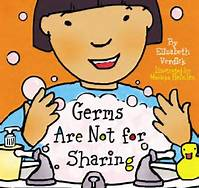 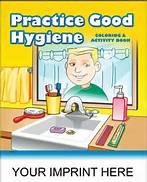 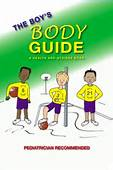 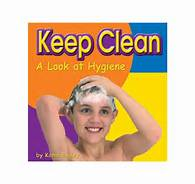 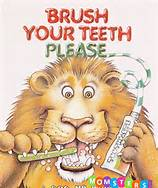 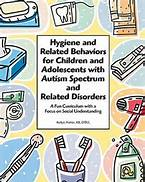 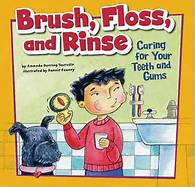 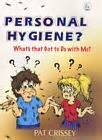